Year 1, Unit 3
Numbers 0 to 5
Year 1, Unit 3
These materials heavily reflect the prioritisation approach of the ready-to-progress criteria in the DfE Primary Mathematics Guidance 2020 and on the PPTs that exemplify them on the NCETM website. They also include other relevant National Curriculum content. Related sections of the NCETM Primary Mastery Professional Development Materials provide small-step teaching guidance.
Ready-to-progress criteria addressed by this unit
Teaching of this unit supports the following criteria from the ‘DfE Mathematics Guidance: key stages 1 & 2’ (the 335-page document available as a download)
1NPV-2 Page 20
1AS-1 Page 30
Previous Experience 
If the children have the following previous experience, contained in the same DfE guidance document as above, they will be ready to start this unit.
Previous experience prior to 1NPV-2 Page 16
Previous experience prior to 1AS-1 Page 17
Curriculum Prioritisation for Primary Maths
[Speaker Notes: ANIMATION PROBLEM]
Contents
The links below take you to the starting slide of each learning outcome.
Click the arrow button to return to this Contents slide.
Curriculum Prioritisation for Primary Maths
Year 1, Unit 3, Learning Outcome 1
The following slides have been collated to support the teaching of this learning outcome.
Curriculum Prioritisation for Primary Maths
Year 1, Unit 3, Learning Outcome 1
Additional teacher guidance for this outcome should be read first and can be found in this segment of the NCETM Primary Mastery Professional Development Materials:
1.3 Composition of numbers: 0–5
The spine materials are divided into ‘teaching points’ and ‘steps in learning’.
Curriculum Prioritisation for Primary Maths
1.3 Composition: 0–5 – step 1:1
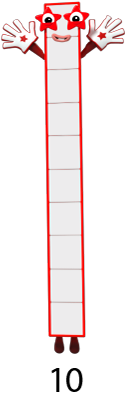 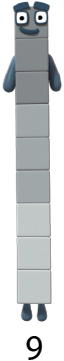 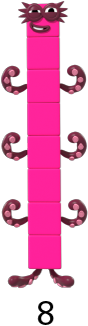 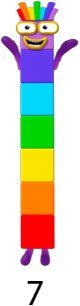 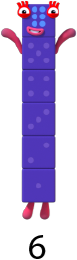 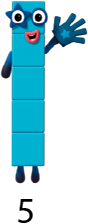 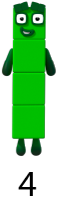 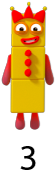 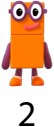 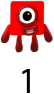 Images © 2017 Alphablocks Ltd. All Rights Reserved.
1.3 Composition: 0–5 – step 1:1
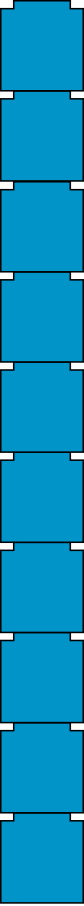 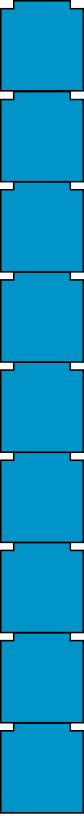 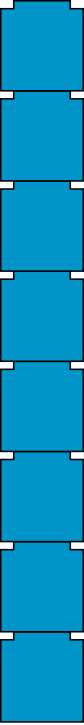 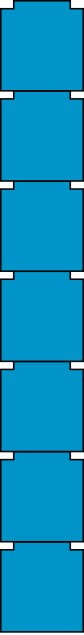 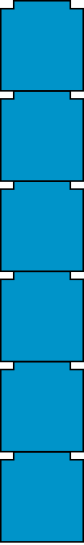 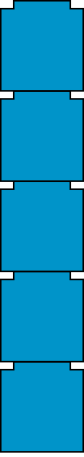 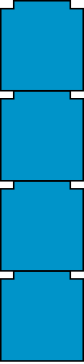 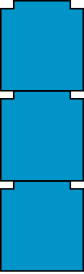 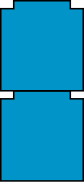 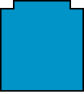 1
2
3
4
5
6
7
8
9
10
1.3 Composition: 0–5 – step 1:1
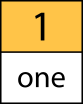 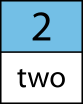 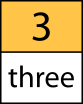 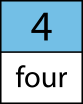 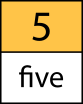 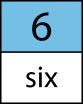 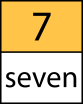 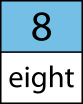 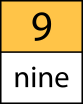 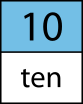 1.3 Composition: 0–5 – step 1:2
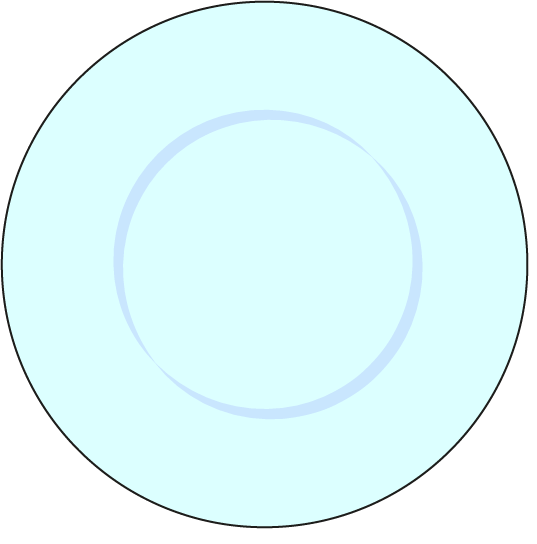 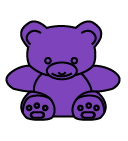 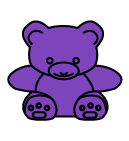 1.3 Composition: 0–5 – step 1:2
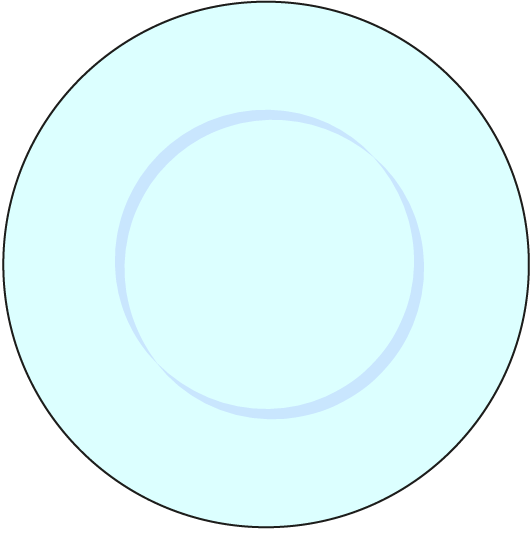 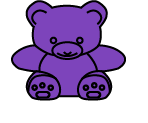 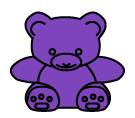 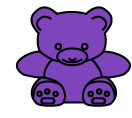 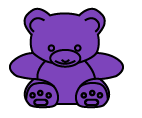 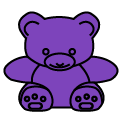 1.3 Composition: 0–5 – step 1:2
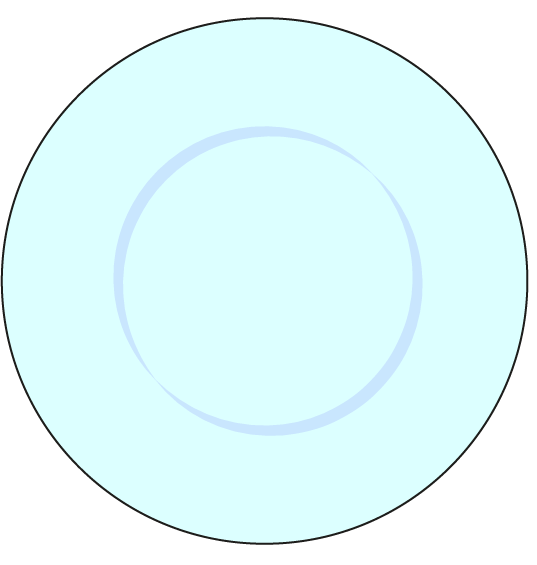 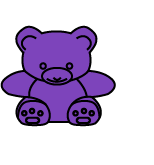 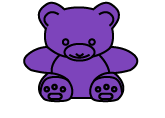 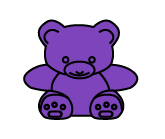 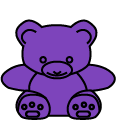 1.3 Composition: 0–5 – step 1:2
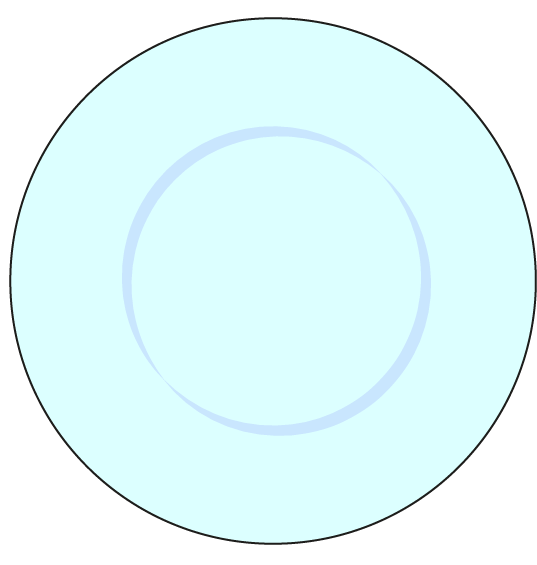 1.3 Composition: 0–5 – step 1:2
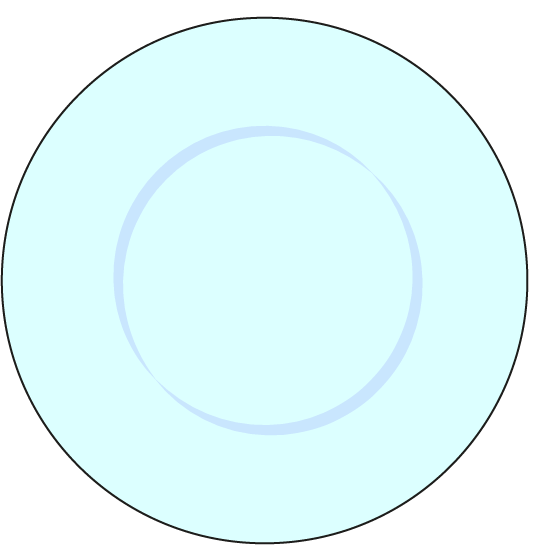 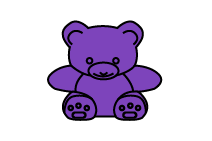 1.3 Composition: 0–5 – step 1:2
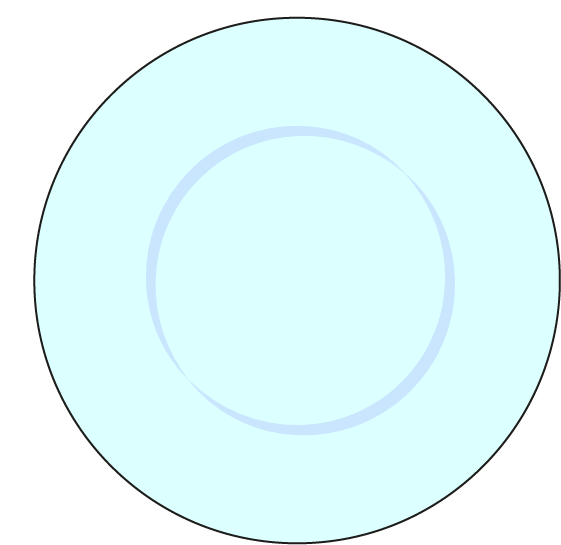 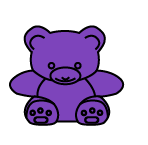 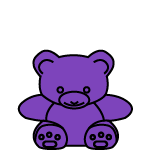 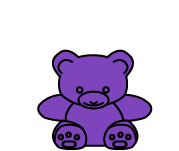 1.3 Composition: 0–5 – step 1:2
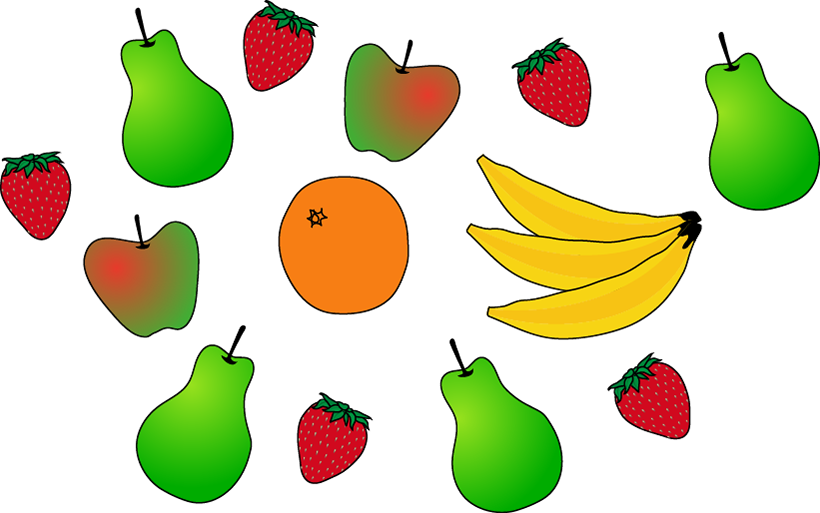 1.3 Composition: 0–5 – step 1:3
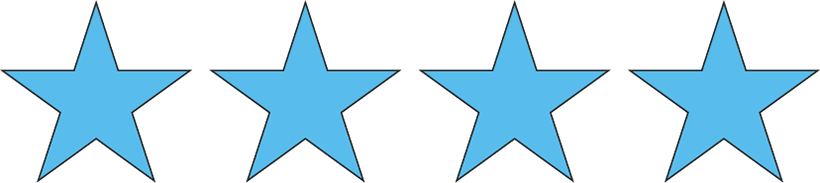 1.3 Composition: 0–5 – step 1:4
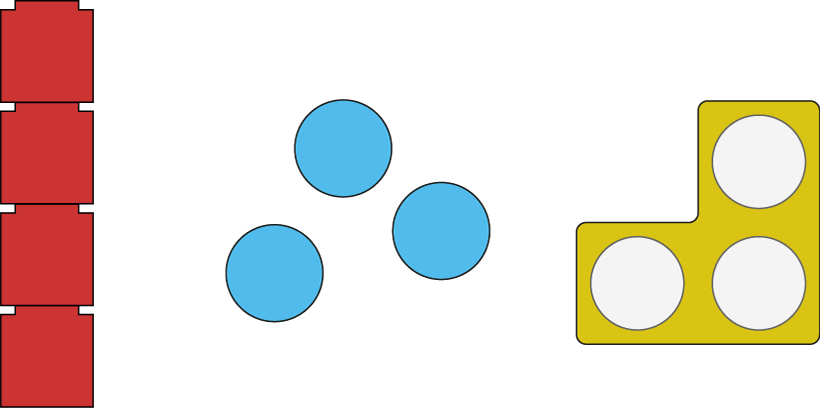 4
3
3
1.3 Composition: 0–5 – step 1:4
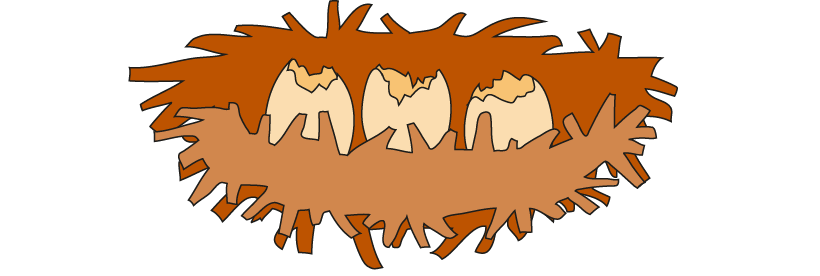 3
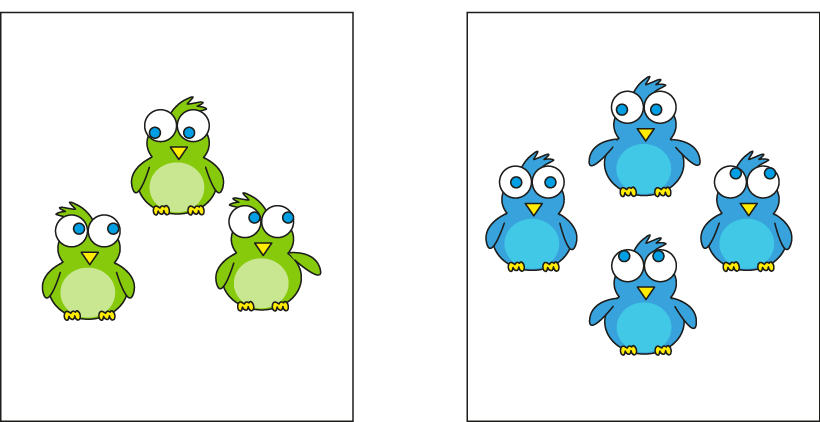 4
3
1.3 Composition: 0–5 – step 1:5
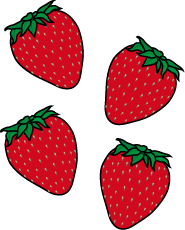 4
four
1.3 Composition: 0–5 – step 1:5
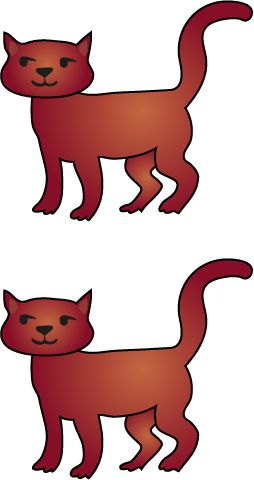 2
two
1.3 Composition: 0–5 – step 1:5
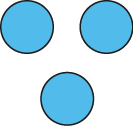 3
three
1AS-1 Compose and partition numbers to 10
Tell me what you see! 
Did you notice each picture represents five of something? 
Can you describe how you can see five in each picture?
Now you can make a ‘Five Museum’ for Numberblock Five using things in your classroom! 
Can you make a museum for a different Numberblock? Try to guess your friend’s number!
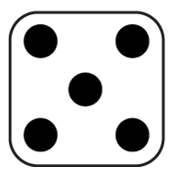 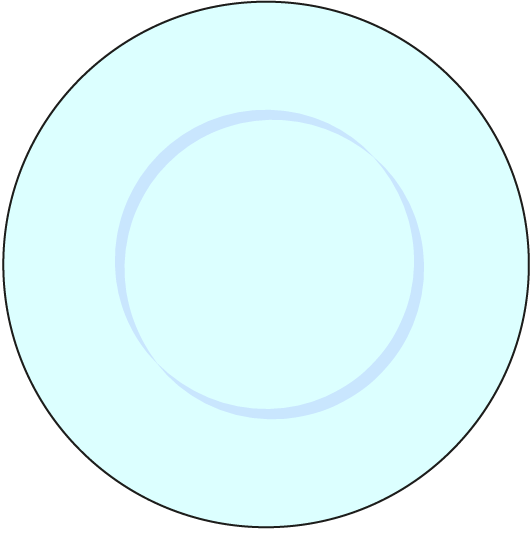 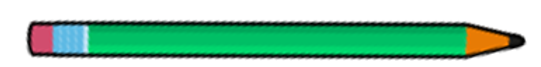 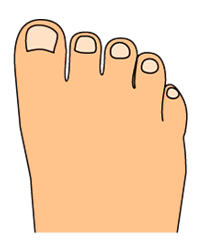 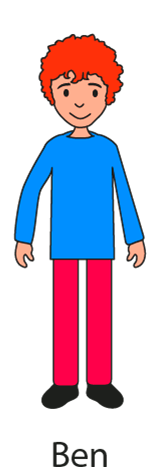 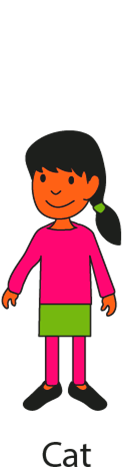 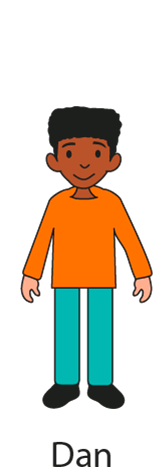 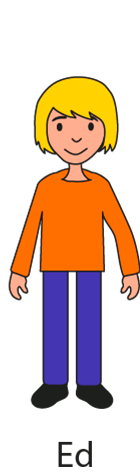 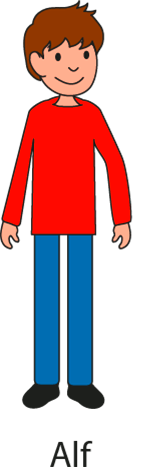 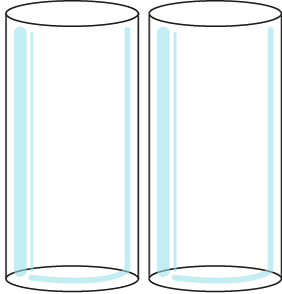 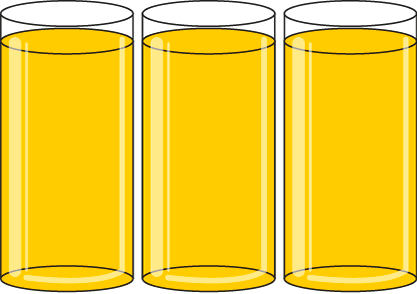 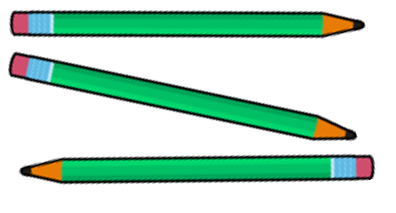 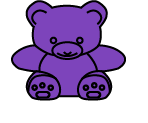 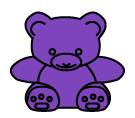 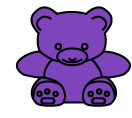 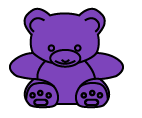 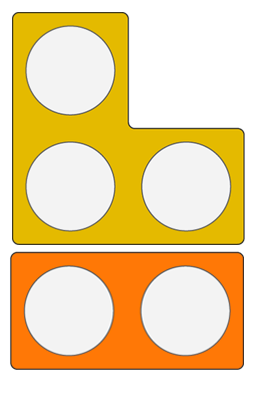 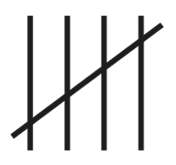 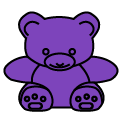 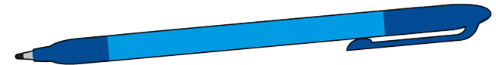 Year 1, Unit 3, Learning Outcome 2
The following slides have been collated to support the teaching of this learning outcome.
Curriculum Prioritisation for Primary Maths
Year 1, Unit 3, Learning Outcome 2
Additional teacher guidance for this outcome should be read first and can be found in this segment of the NCETM Primary Mastery Professional Development Materials:
1.3 Composition of numbers: 0–5
The spine materials are divided into ‘teaching points’ and ‘steps in learning’.
Curriculum Prioritisation for Primary Maths
1.3 Composition: 0–5 – step 2:1
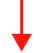 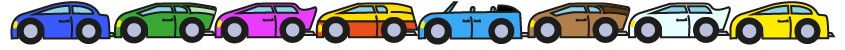 first
third
second
fourth
fifth
5th
4th
2nd
3rd
1st
1.3 Composition: 0–5 – step 2:1
1.3 Composition: 0–5 – step 2:2
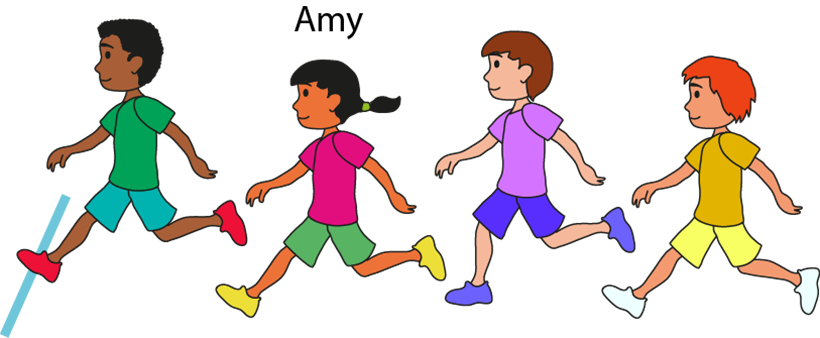 1.3 Composition: 0–5 – step 2:3
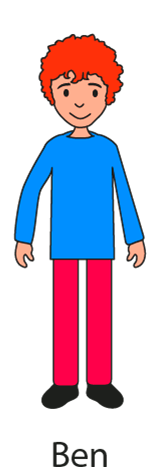 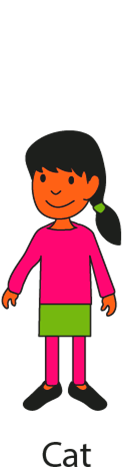 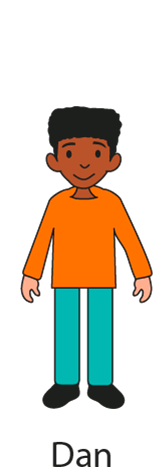 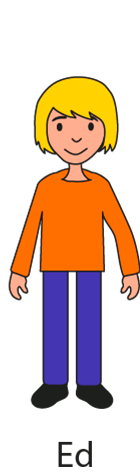 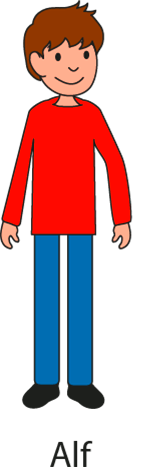 Year 1, Unit 3, Learning Outcome 3
The following slides have been collated to support the teaching of this learning outcome.
Curriculum Prioritisation for Primary Maths
Year 1, Unit 3, Learning Outcome 3
Additional teacher guidance for this outcome should be read first and can be found in this segment of the NCETM Primary Mastery Professional Development Materials:
1.3 Composition of numbers: 0–5
The spine materials are divided into ‘teaching points’ and ‘steps in learning’.
Curriculum Prioritisation for Primary Maths
1.3 Composition: 0–5 – step 3:1
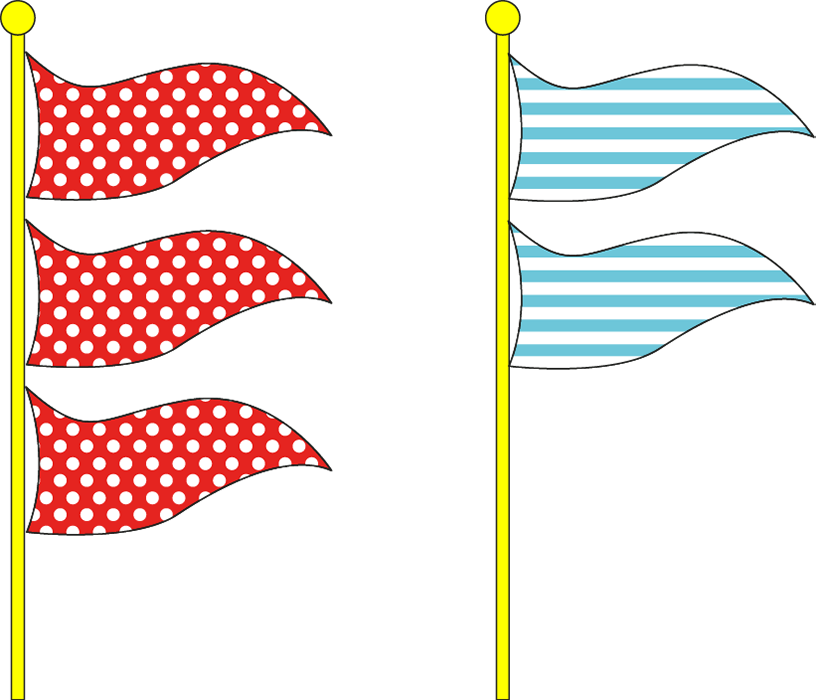 1.3 Composition: 0–5 – step 3:1
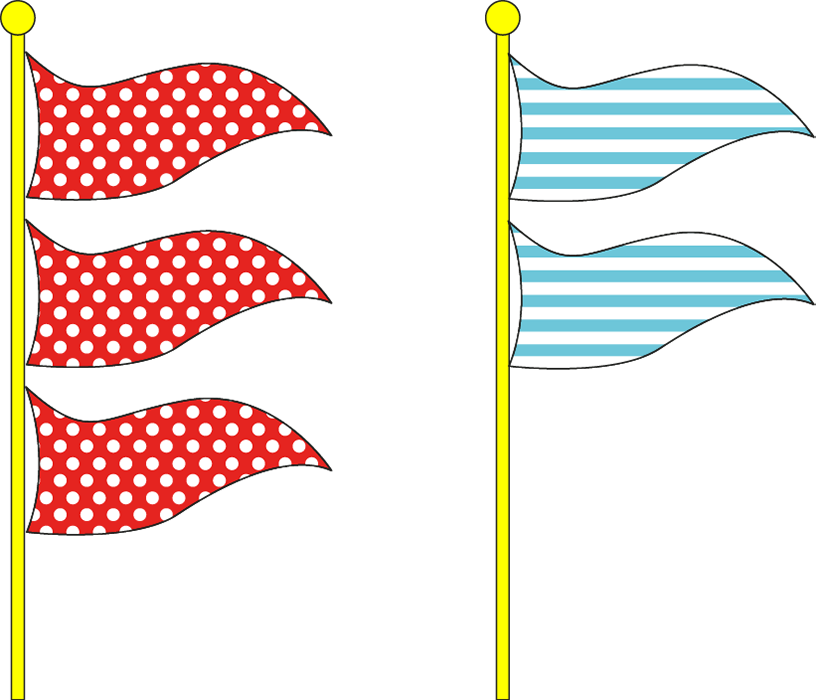 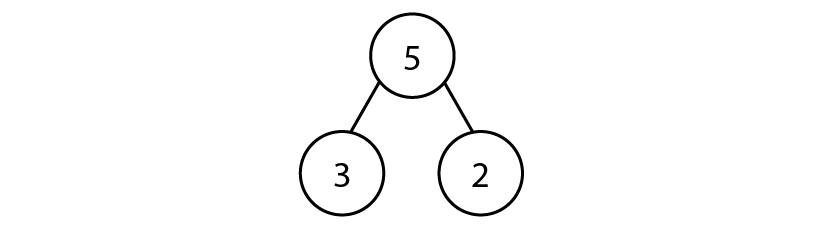 1.3 Composition: 0–5 – step 3:1
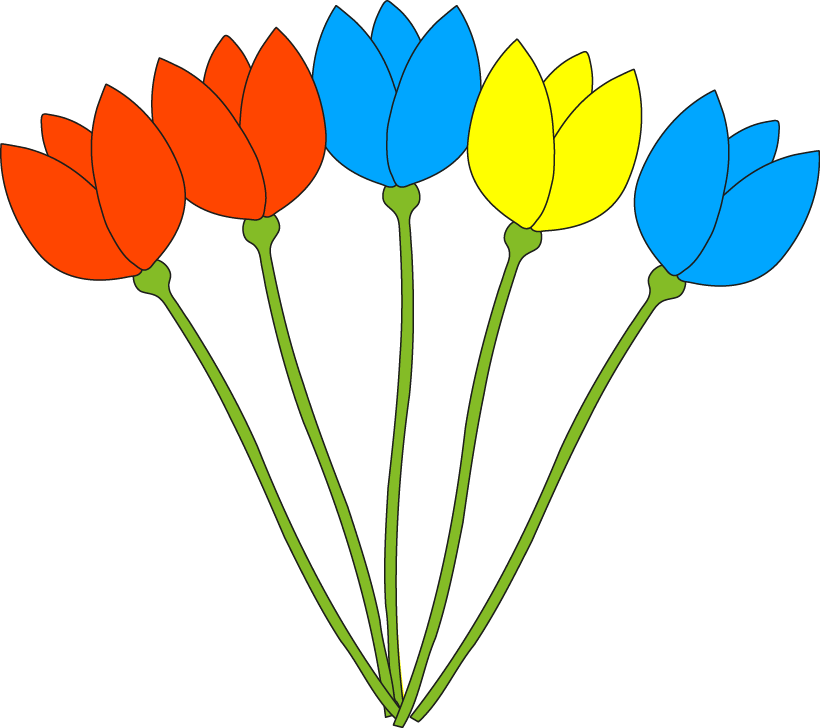 1.3 Composition: 0–5 – step 3:1
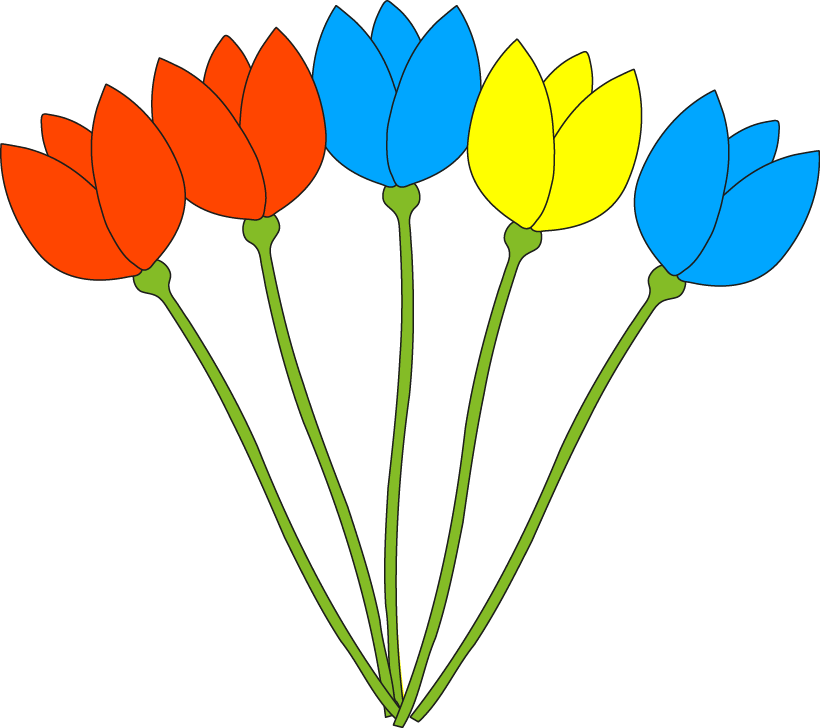 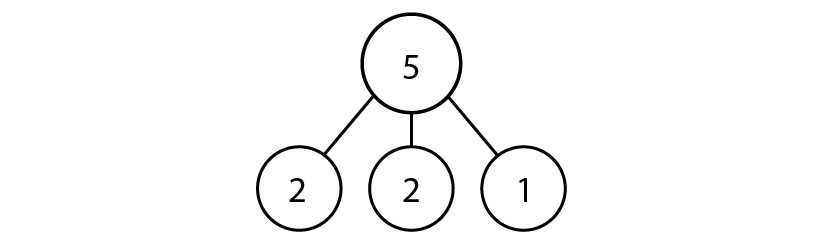 1.3 Composition: 0–5 – step 3:2
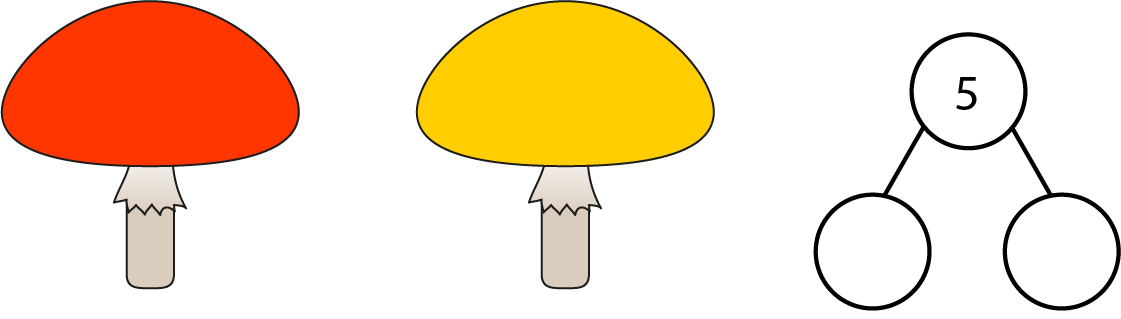 1.3 Composition: 0–5 – step 3:2
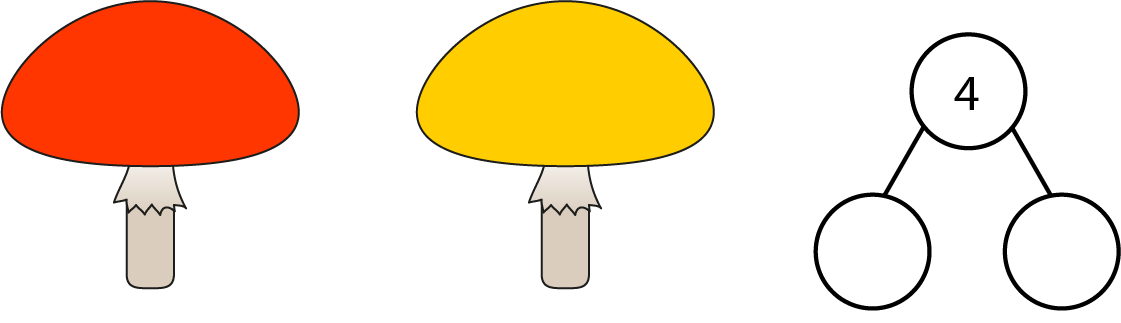 1.3 Composition: 0–5 – step 3:2
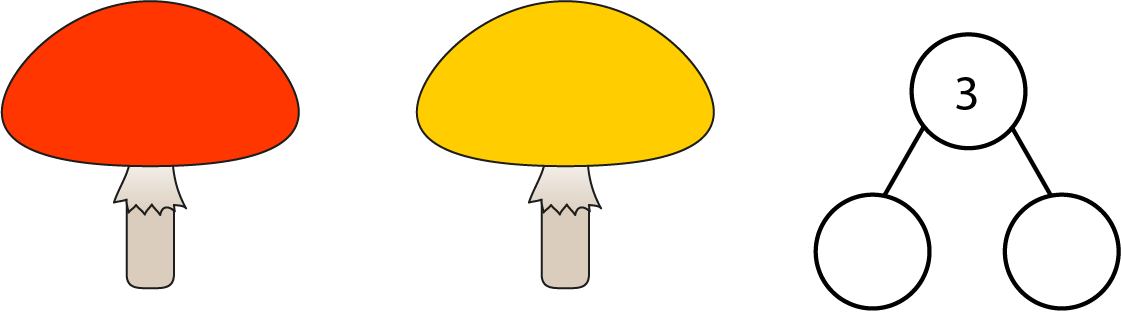 1.3 Composition: 0–5 – step 3:2
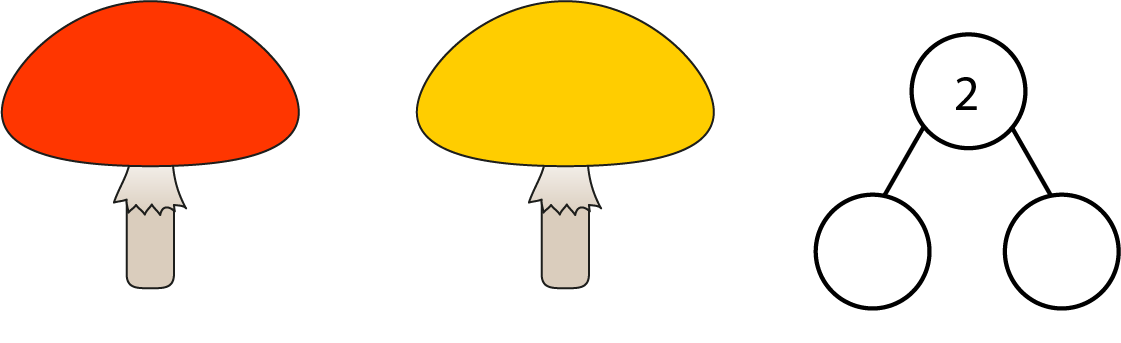 1.3 Composition: 0–5 – step 3:2
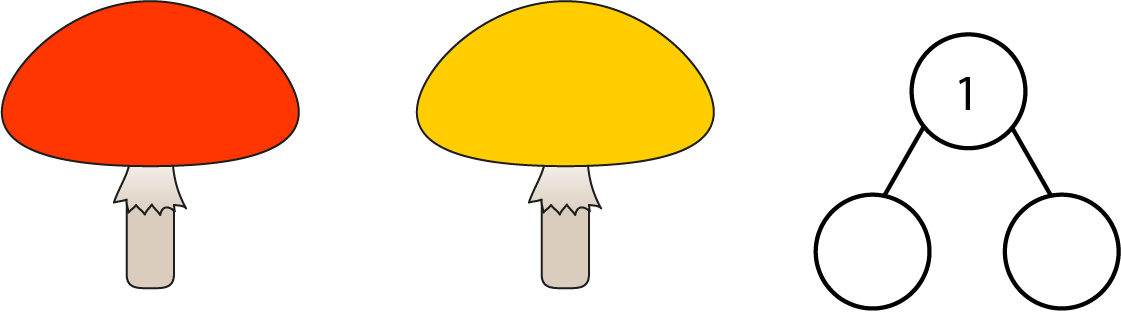 1.3 Composition: 0–5 – step 3:3
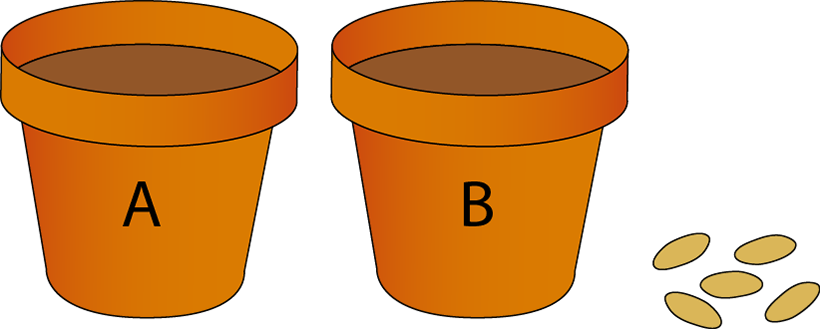 1AS-1 Compose and partition numbers to 10
What do you notice about the cakes in the picture? Why have they been partitioned (separated) in this way?
Which part of the diagram shows the whole and which show the parts? What does a whole mean? It’s a ‘part-part-whole’ diagram!
What happens when we re-combine the parts back together?
3
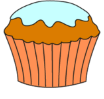 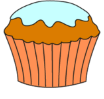 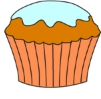 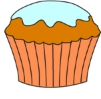 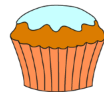 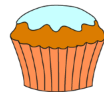 5
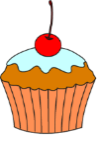 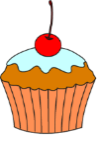 2
There are 5 cakes, 2 have cherries, 3 do not.
5 is the whole, 3 is a part and 2 is a part.
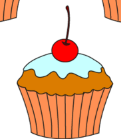 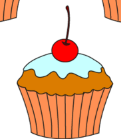 Year 1, Unit 3, Learning Outcome 4
The following slides have been collated to support the teaching of this learning outcome.
Curriculum Prioritisation for Primary Maths
Year 1, Unit 3, Learning Outcome 4
Additional teacher guidance for this outcome should be read first and can be found in this segment of the NCETM Primary Mastery Professional Development Materials:
1.3 Composition of numbers: 0–5
The spine materials are divided into ‘teaching points’ and ‘steps in learning’.
Curriculum Prioritisation for Primary Maths
1.3 Composition: 0–5 – step 4:1
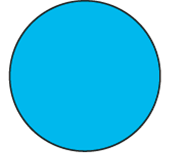 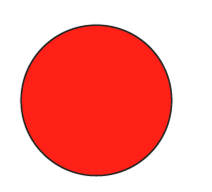 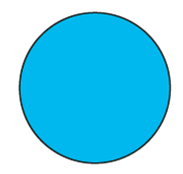 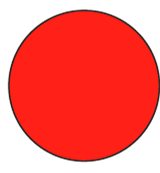 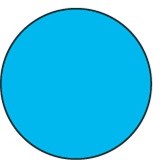 1.3 Composition: 0–5 – step 4:1
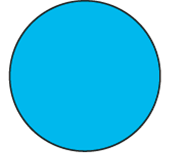 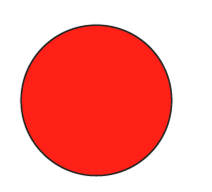 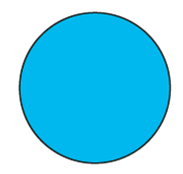 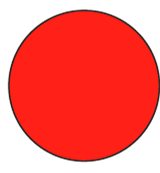 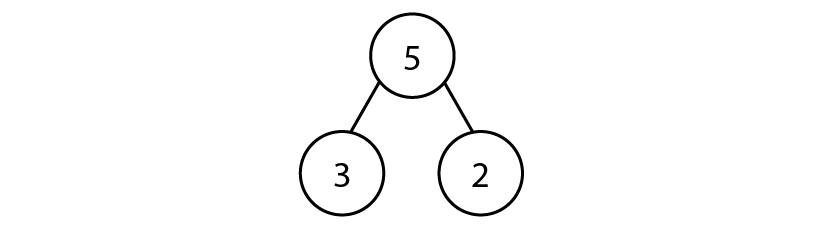 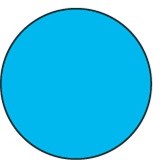 1.3 Composition: 0–5 – step 4:2
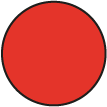 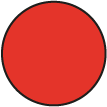 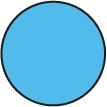 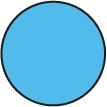 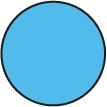 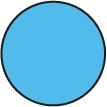 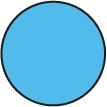 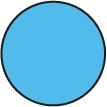 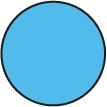 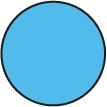 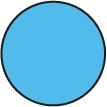 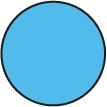 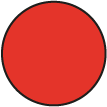 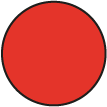 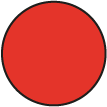 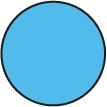 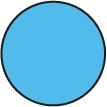 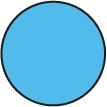 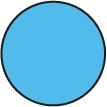 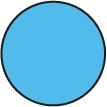 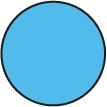 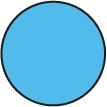 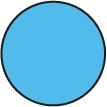 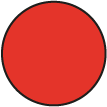 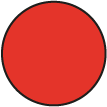 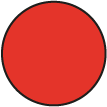 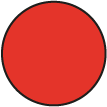 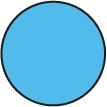 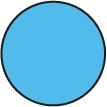 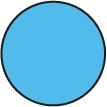 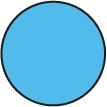 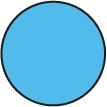 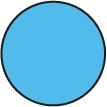 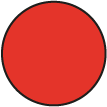 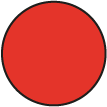 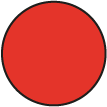 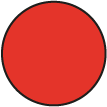 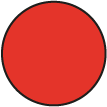 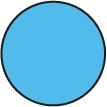 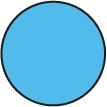 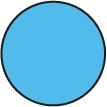 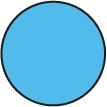 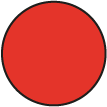 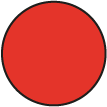 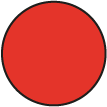 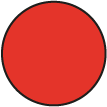 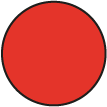 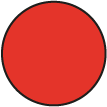 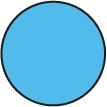 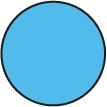 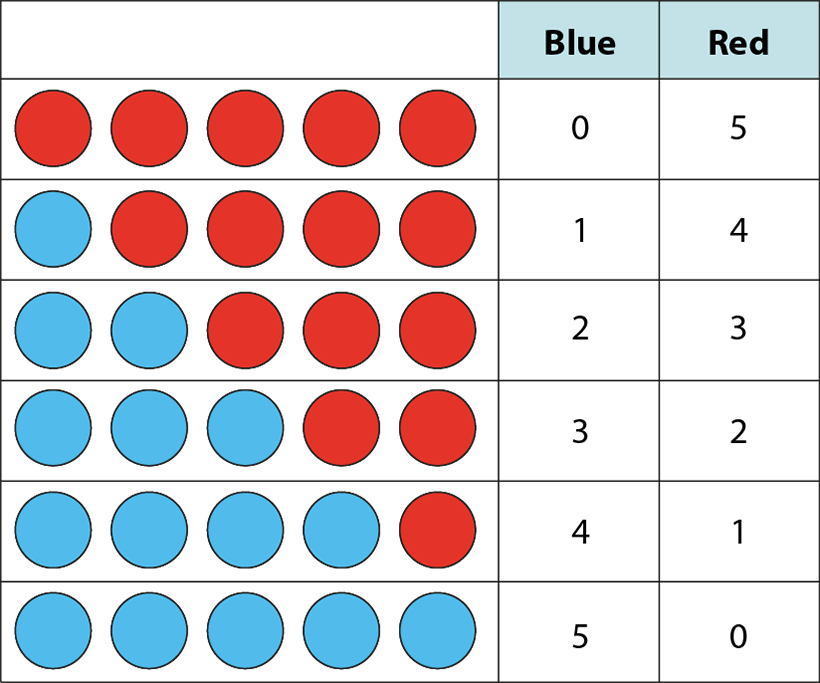 5
0
4
1
3
2
2
3
1
4
0
5
1.3 Composition: 0–5 – step 4:3
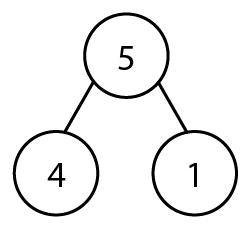 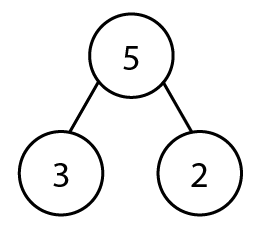 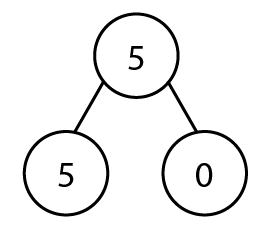 Year 1, Unit 3, Learning Outcome 5
The following slides have been collated to support the teaching of this learning outcome.
Curriculum Prioritisation for Primary Maths
Year 1, Unit 3, Learning Outcome 5
Additional teacher guidance for this outcome should be read first and can be found in this segment of the NCETM Primary Mastery Professional Development Materials:
1.3 Composition of numbers: 0–5
The spine materials are divided into ‘teaching points’ and ‘steps in learning’.
Curriculum Prioritisation for Primary Maths
1.3 Composition: 0–5 – step 5:1
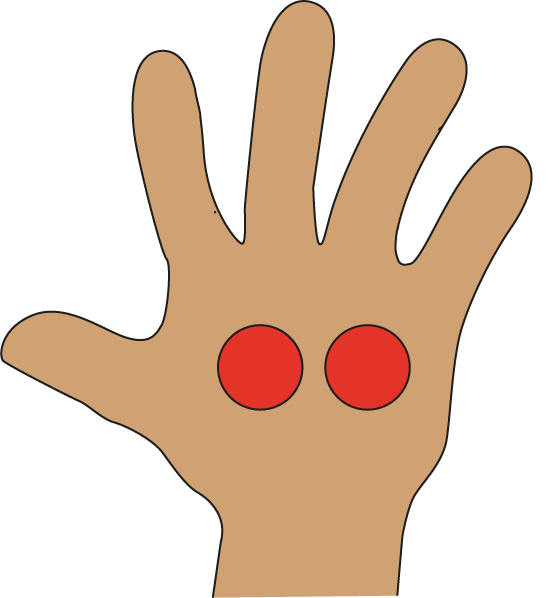 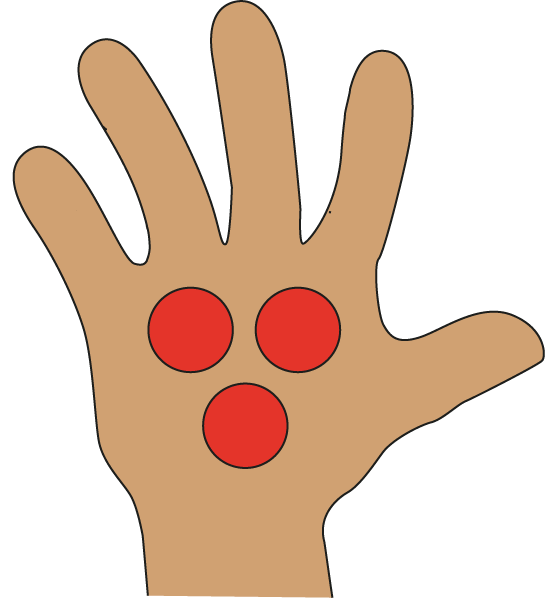 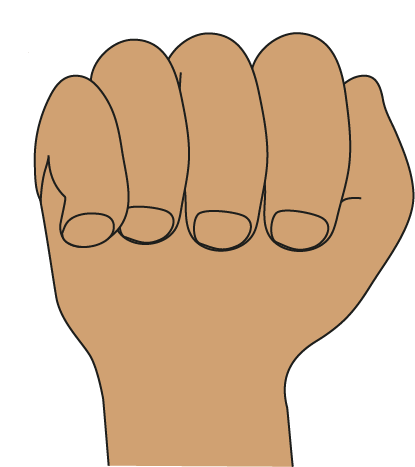 1.3 Composition: 0–5 – step 5:1
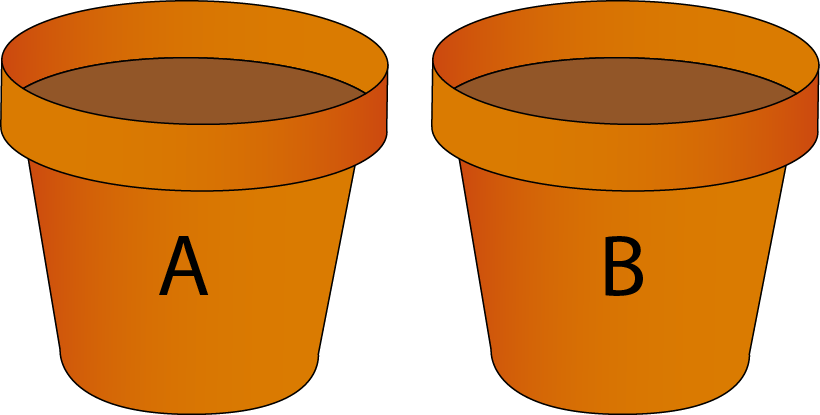 1.3 Composition: 0–5 – step 5:1
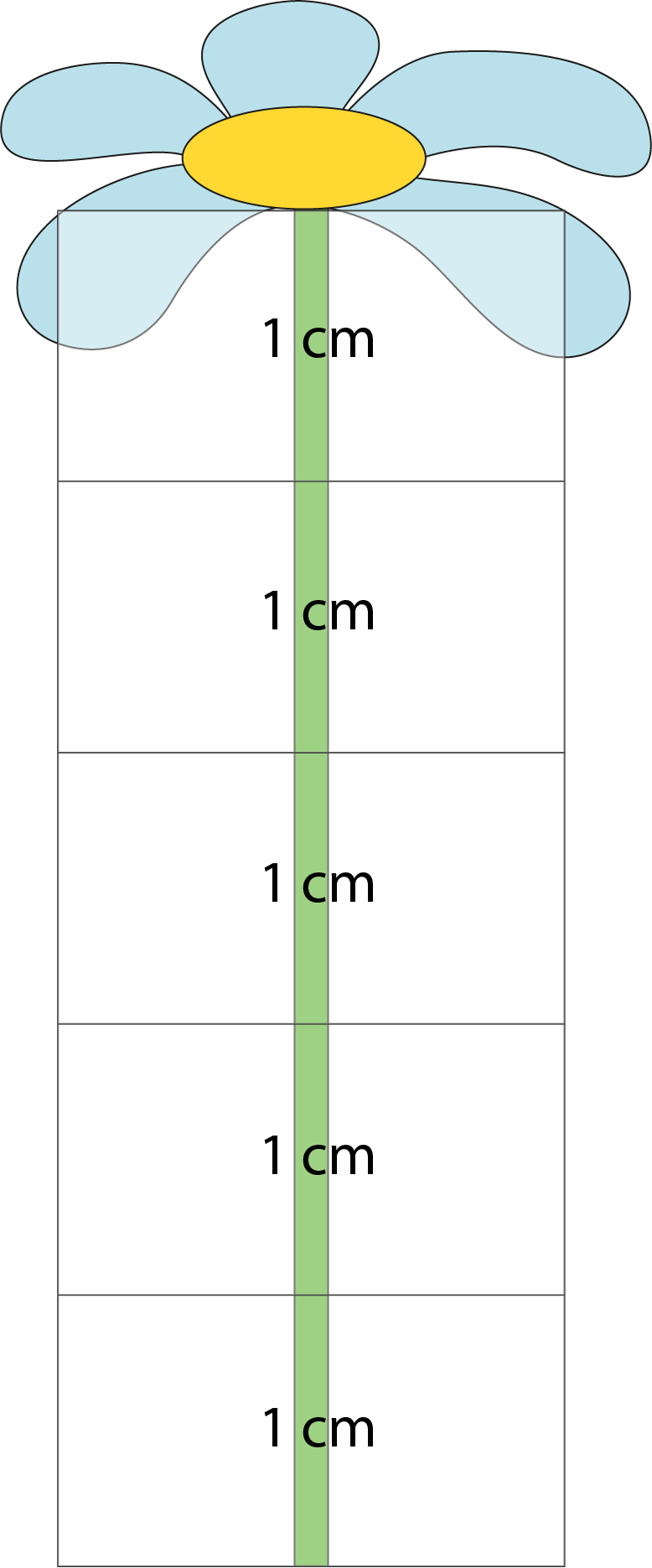 3 cm
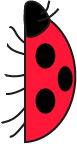 1.3 Composition: 0–5 – step 5:2
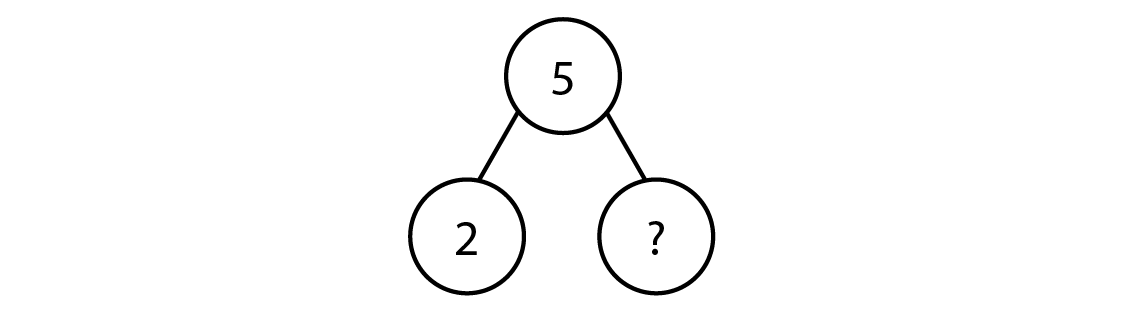 3
1.3 Composition: 0–5 – step 5:2
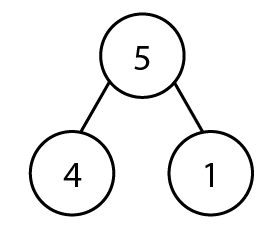 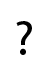 1.3 Composition: 0–5 – step 5:2
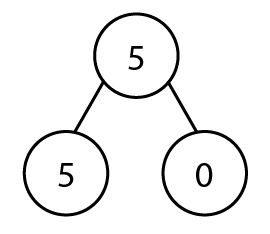 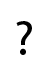 Year 1, Unit 3, Learning Outcome 6
The following slides have been collated to support the teaching of this learning outcome.
Curriculum Prioritisation for Primary Maths
Year 1, Unit 3, Learning Outcome 6
Additional teacher guidance for this outcome should be read first and can be found in this segment of the NCETM Primary Mastery Professional Development Materials:
1.3 Composition of numbers: 0–5
The spine materials are divided into ‘teaching points’ and ‘steps in learning’.
Curriculum Prioritisation for Primary Maths
1.3 Composition: 0–5 – step 6:1
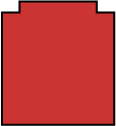 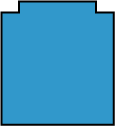 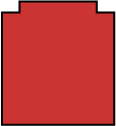 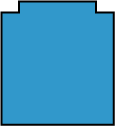 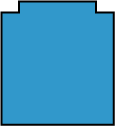 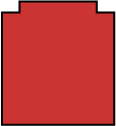 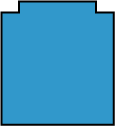 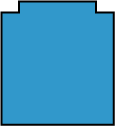 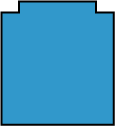 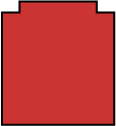 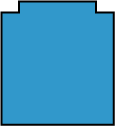 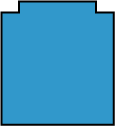 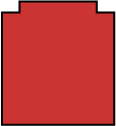 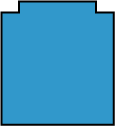 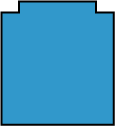 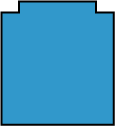 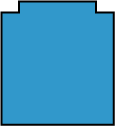 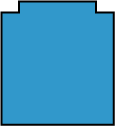 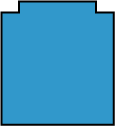 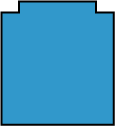 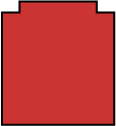 0
1
1
2
2
3
3
4
4
5
5
6
1.3 Composition: 0–5 – step 6:1
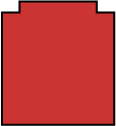 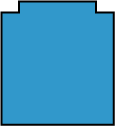 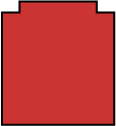 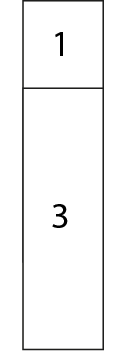 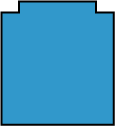 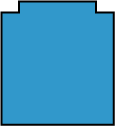 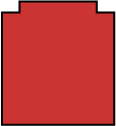 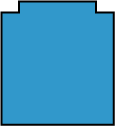 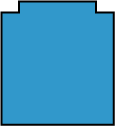 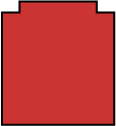 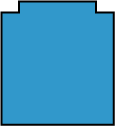 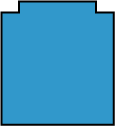 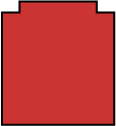 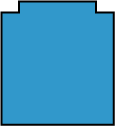 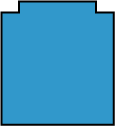 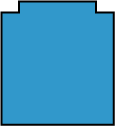 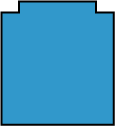 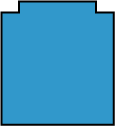 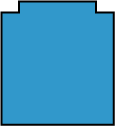 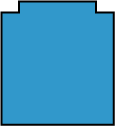 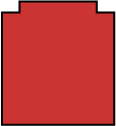 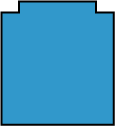 0
1
1
2
2
3
3
4
4
5
5
6
1.3 Composition: 0–5 – step 6:1
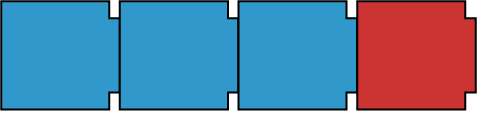 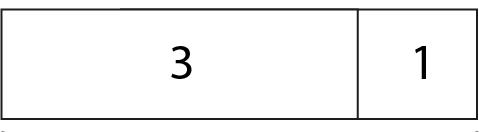 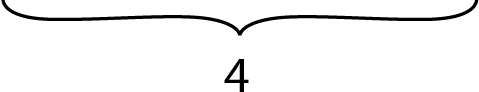 1.3 Composition: 0–5 – step 6:2
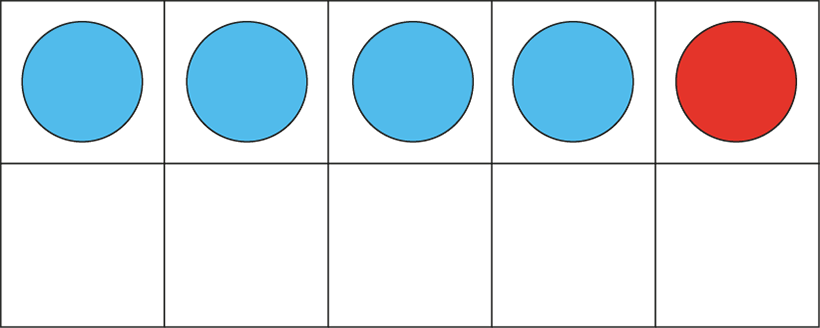 1.3 Composition: 0–5 – step 6:2
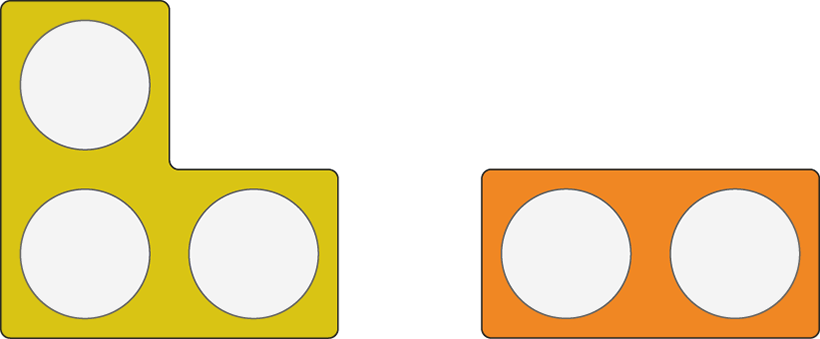 1.3 Composition: 0–5 – step 6:3
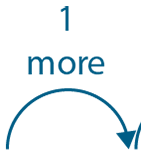 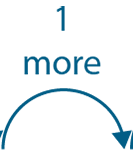 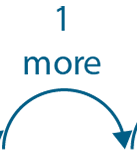 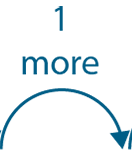 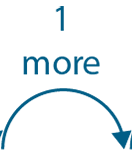 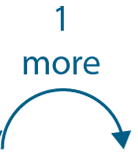 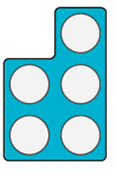 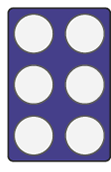 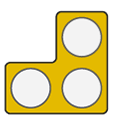 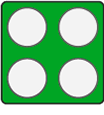 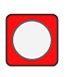 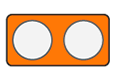 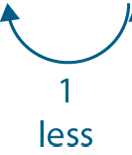 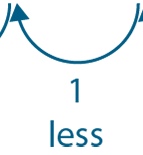 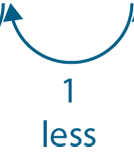 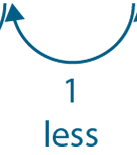 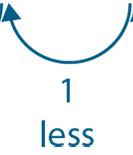 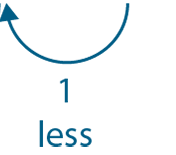 1.3 Composition: 0–5 – step 6:3
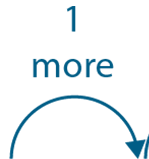 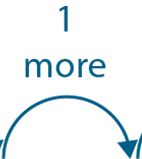 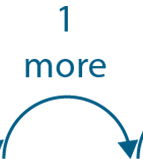 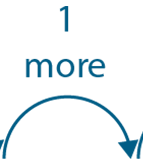 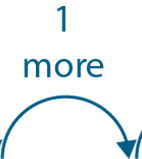 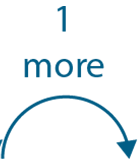 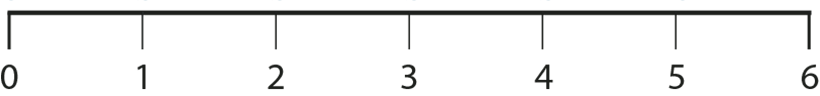 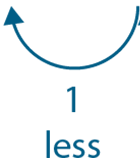 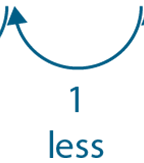 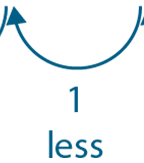 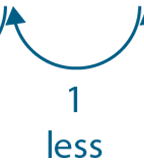 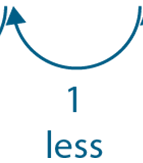 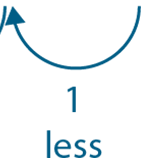 1AS-1 Compose and partition numbers to 10
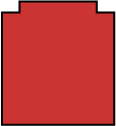 Watch closely each time another block appears. Can you describe what you see? Watch again…
What happened to the numbers each time another red block appeared? How did the number change?
Why is there not a block by zero?
Can you make your own ‘staircase’ using cubes?
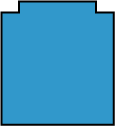 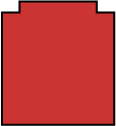 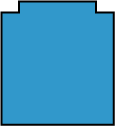 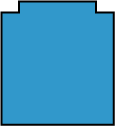 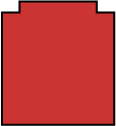 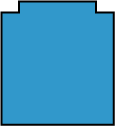 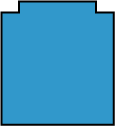 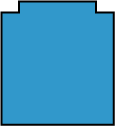 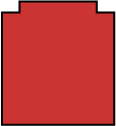 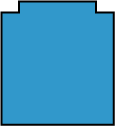 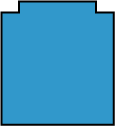 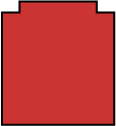 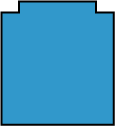 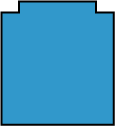 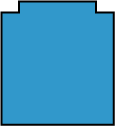 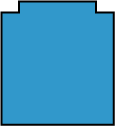 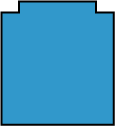 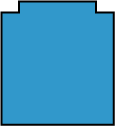 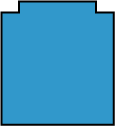 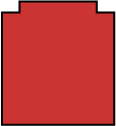 Each number is made up of the previous number and one more.
0
1
1
2
2
3
3
4
4
5
5
6
Year 1, Unit 3, Learning Outcome 7
The following slide supports the teaching of this learning outcome.
Curriculum Prioritisation for Primary Maths
Year 1, Unit 3, Learning Outcome 7
Additional teacher guidance for this outcome should be read first and can be found in this segment of the NCETM Primary Mastery Professional Development Materials:
1.3 Composition of numbers: 0–5
The spine materials are divided into ‘teaching points’ and ‘steps in learning’.
Curriculum Prioritisation for Primary Maths
Year 1, Unit 3, Learning Outcome 8
The following slides have been collated to support the teaching of this learning outcome.
Curriculum Prioritisation for Primary Maths
Year 1, Unit 3, Learning Outcome 8
Additional teacher guidance for this outcome should be read first and can be found in this segment of the NCETM Primary Mastery Professional Development Materials:
1.3 Composition of numbers: 0–5
The spine materials are divided into ‘teaching points’ and ‘steps in learning’.
Curriculum Prioritisation for Primary Maths
1.3 Composition: 0–5 – step 7:1
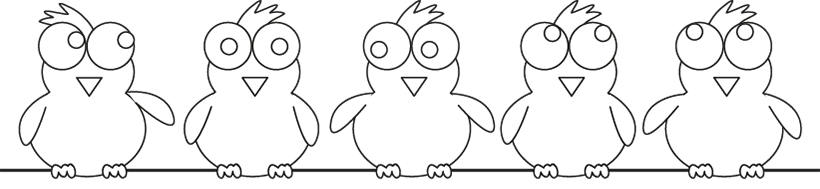 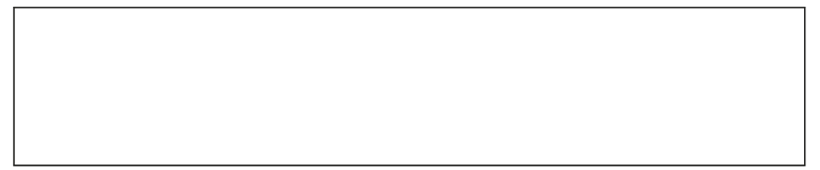 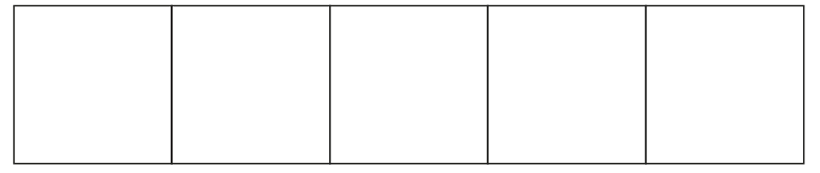 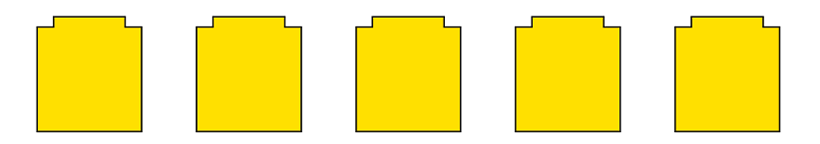 5
1.3 Composition: 0–5 – step 7:2
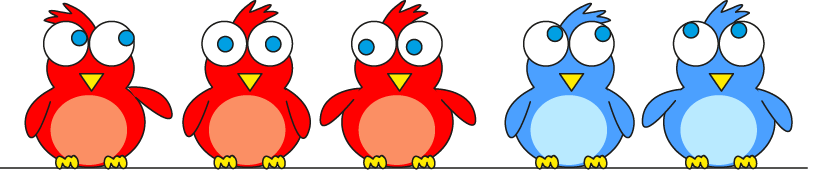 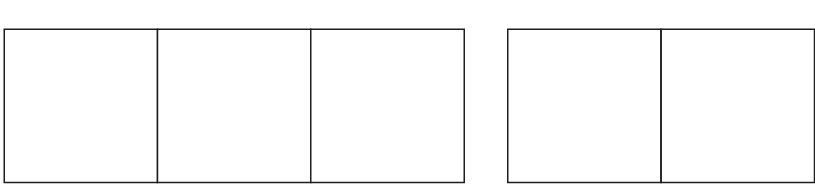 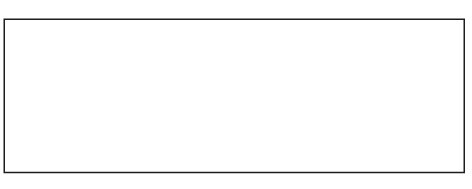 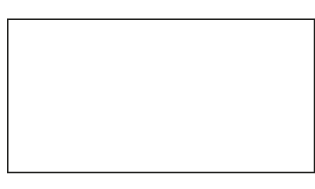 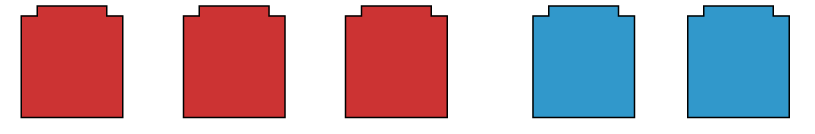 2
3
1.3 Composition: 0–5 – step 7:3
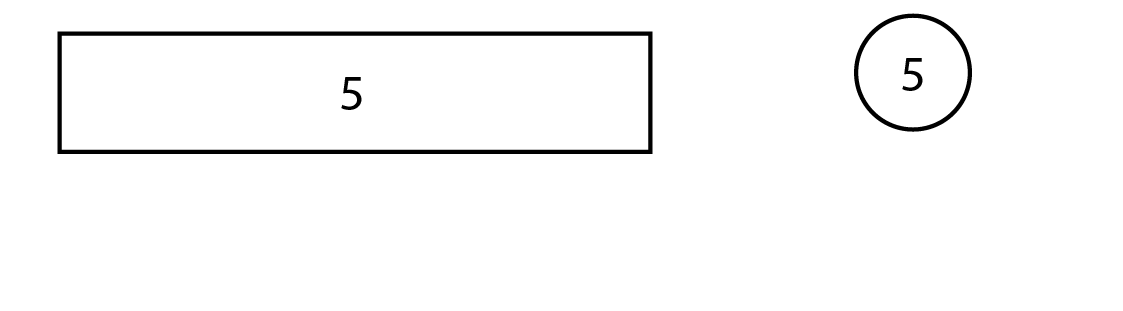 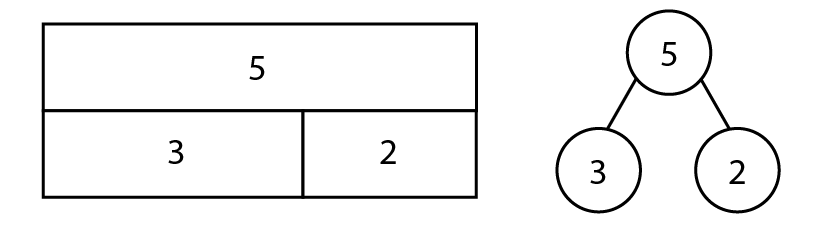